Egyption Multiplication
Lecture 2
Hartmut Kaiser
https://teaching.hkaiser.org/spring2024/csc3380/
A Word about Compilation
1/23/2024, Lecture 1
CSC3380, Spring 2024, Welcome and Getting Started
2
Compilation and Linking
1/23/2024, Lecture 1
C++ source code
Library Object code
You write C++ source code
Source code is (in principle) human readable
The compiler translates what you wrote into object code (sometimes called machine code)
Object code is simple enough for a computer to “understand”
The linker links your code to system code needed to execute
E.g. input/output libraries, operating system code, and windowing code
The result is an executable program
E.g. a .exe file on windows or an a.out file on Unix
C++ compiler
Object code
Linker
Executable program
CSC3380, Spring 2024, Welcome and Getting Started
3
See: Decoding C++ Compilation Process: From Source Code to Binary
CMake
1/23/2024, Lecture 1
CMake is a family of tools
Building software
Testing software
Packaging software
We will use it for building and testing
CMake generates build systems files (Makefiles and or workspaces)
Those can be used to automatically build and test your code
The user writes a single set of descriptive scripts
Define Targets and their inter-dependencies
CMake is well integrated with many IDEs
CSC3380, Spring 2024, Welcome and Getting Started
4
Simplest Example
1/23/2024, Lecture 1
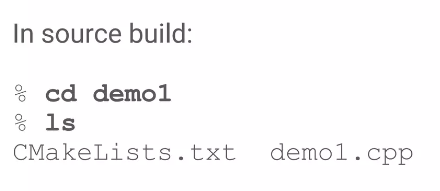 CSC3380, Spring 2024, Welcome and Getting Started
5
Simplest Example
1/23/2024, Lecture 1
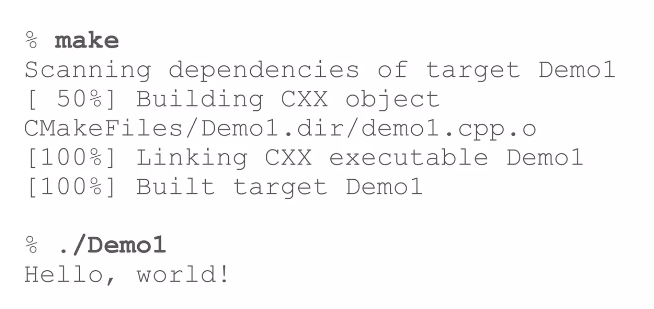 CSC3380, Spring 2024, Welcome and Getting Started
6
Software Development Notes
1/25/2024, Lecture 2
CSC3380, Spring 2024, Egyptian Multiplication
7
Challenges of Software Development
1/25/2024, Lecture 2
Complexity
Software systems today are typically very large and very complex
Longevity and Evolution
Systems are often in service for long periods of time
Being used for applications for which it was never intended
High user expectations
Diversity of needs
Expectation for quality and security
Voodoo magic
CSC3380, Spring 2024, Egyptian Multiplication
8
Qualities of Software Systems
1/25/2024, Lecture 2
Usefulness
Adequately address needs
Timeliness
Quickly developed and deployed
Continuous integration/continuous deployment
Reliability
Perform as expected
Maintainability
Can easily make corrections, adaptations and extensions
Flexibility - Easily changeable
Simplicity - Anticipate and deal effectively with human error
Readability - Clarity and simplicity of design
Reusability
Components can be repurposed for other applications
User Friendliness
Intuitive use and access
Efficiency
Efficient use of processing time, memory, and disk space
CSC3380, Spring 2024, Egyptian Multiplication
9
The Tenets of Object-Oriented (OO) Paradigm
1/25/2024, Lecture 2
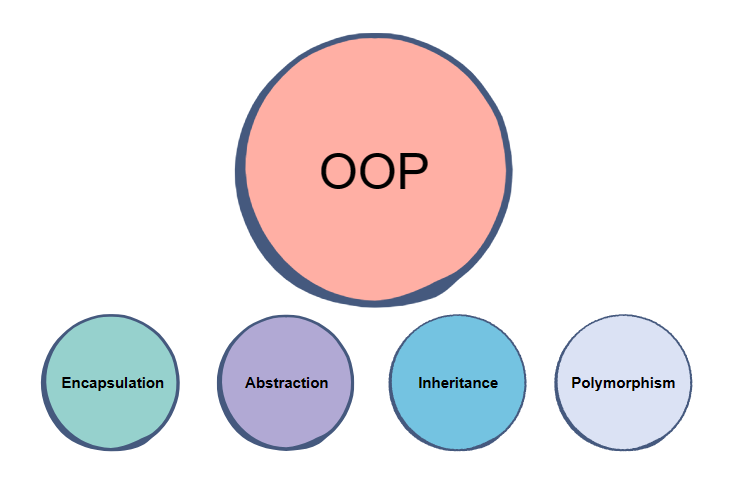 Abstraction
Hidden Data
Implementation of Abstract Data Type (ADT) is irrelevant
Interdependent class members are not accessed directly
This means no public class members
Encapsulation
Data and methods on that data are bundled together
A class defines the data implementation, access to the data elements, and methods that act on the data
Inheritance
A class (type) can take on the properties of another class
Creates the is-a relationship between the base class and the superclass
Polymorphism
Derived objects (those of a class inherited from another) can behave differently
Interface of inherited methods remain the same, but may function differently
CSC3380, Spring 2024, Egyptian Multiplication
10
Structured Programming vs.OO Programming
1/25/2024, Lecture 2
Structured Programming
Focus on logic and process flow
Defines operations on data manipulation
“Do something to data”

OO Programming
Focus on data abstraction
Hides how data manipulation operations are performed
“Tell data to do something”
CSC3380, Spring 2024, Egyptian Multiplication
11
OO Development Activities
1/25/2024, Lecture 2
Conceptualization
Establish a vision and core system requirements
OO Analysis and Modeling
Build models the system’s desired behavior
Unified Modeling Language (UML)
OO Design
Create an architecture for implementation
Implementation
Coding, debugging, and unit testing
Integration and integration testing
Regression and system testing
Deployment and deployment testing
Maintenance
Fixing issues
Enhance functionality
Adapting the system to evolving needs and environments
CSC3380, Spring 2024, Egyptian Multiplication
12
Jia, Xiaoping. Object Oriented Software Development Using Java: Principles, Patterns, and Frameworks. Addison Wesley, 2003.
OO Analysis and Modeling
1/25/2024, Lecture 2
Vague understanding of the problem is transformed into a precise description of the tasks that the software system needs to carry out
The result is a detailed textual description, commonly called a functional specification, which:
Completely defines the tasks to be performed.
Is free from internal contradictions.
Is readable both by experts in the problem domain and by software developers.
Is reviewable by diverse interested parties.
Can be tested against reality.
CSC3380, Spring 2024, Egyptian Multiplication
13
OO Design Phase
1/25/2024, Lecture 2
Structure the programming tasks into a set of interrelated types
Each type is specified precisely, listing both its responsibilities and its relationships
Usually language independent
Result consists of a number of artifacts:
A textual description of the classes and their most important responsibilities
Diagrams of the relationships among the classes
Diagrams of important usage scenarios
State diagrams of objects whose behavior is highly state-dependent
CSC3380, Spring 2024, Egyptian Multiplication
14
Implementation Phase
1/25/2024, Lecture 2
Types and methods are coded, tested, and deployed
Often a prototype is built first
Reduced functionality
Helps verifying and correcting Analysis and Design
Types (objects) are characterized by
State
Behavior
Identity
CSC3380, Spring 2024, Egyptian Multiplication
15
Egyptian Multiplication
1/25/2024, Lecture 2
CSC3380, Spring 2024, Egyptian Multiplication
16
Abstract
1/25/2024, Lecture 2
Today, we’ll will develop our first algorithm called ‘Egyptian Multiplication’.
An algorithm is a terminating sequence of steps for accomplishing a computational task. 
The first known algorithms have been documented 4000 years ago by the ancient Egyptian mathematicians.
We will also talk about how to convert any recursive algorithm into an iterative one.
CSC3380, Spring 2024, Egyptian Multiplication
17
Multiplication
1/25/2024, Lecture 2
CSC3380, Spring 2024, Egyptian Multiplication
18
Egyptian Multiplication
1/25/2024, Lecture 2
CSC3380, Spring 2024, Egyptian Multiplication
19
Egyptian Multiplication
1/25/2024, Lecture 2
CSC3380, Spring 2024, Egyptian Multiplication
20
Egyptian Multiplication
1/25/2024, Lecture 2
CSC3380, Spring 2024, Egyptian Multiplication
21
Egyptian Multiplication
1/25/2024, Lecture 2
// version 1
bool odd(int n) { return n & 1; }
int half(int n) { return n >> 1; }
int multiply1(int n, int a)
{
    if (n == 1) return a;
    int result = multiply1(half(n), a + a);
    if (odd(n)) result = result + a;
    return result;
}
CSC3380, Spring 2024, Egyptian Multiplication
22
Egyptian Multiplication
1/25/2024, Lecture 2
CSC3380, Spring 2024, Egyptian Multiplication
23
Egyptian Multiplication
1/25/2024, Lecture 2
CSC3380, Spring 2024, Egyptian Multiplication
24
Improving the Algorithm
1/25/2024, Lecture 2
CSC3380, Spring 2024, Egyptian Multiplication
25
Iterative Multiplication
1/25/2024, Lecture 2
CSC3380, Spring 2024, Egyptian Multiplication
26
Multiply-Accumulate
1/25/2024, Lecture 2
// Multiply-accumulate, version 0
int mult_acc0(int r, int n, int a)
{
    if (n == 1) return r + a;
    if (odd(n))
    {
        return mult_acc0(r + a, half(n), a + a);
    }
    return mult_acc0(r, half(n), a + a);
}
CSC3380, Spring 2024, Egyptian Multiplication
27
Multiply-Accumulate
1/25/2024, Lecture 2
Simplify recursion: branches differ in first argument only

// Multiply-accumulate, version 1
int mult_acc1(int r, int n, int a)
{
    if (n == 1) return r + a;
    if (odd(n)) r = r + a;
    return mult_acc1(r, half(n), a + a);
}
This makes the function tail-recursive (the recursion happens on return statement of the function)
CSC3380, Spring 2024, Egyptian Multiplication
28
Multiply-Accumulate (tail recursive)
1/25/2024, Lecture 2
Further observations:
n is rarely equal to one
There is no point in checking for equality with one if n is even

// Multiply-accumulate, version 2
int mult_acc2(int r, int n, int a)
{
    if (odd(n))
    {
        r = r + a;
        if (n == 1) return r;
    }
    return mult_acc2(r, half(n), a + a);
}
Don’t assume that the compiler is performing this kind of optimizations for you!
CSC3380, Spring 2024, Egyptian Multiplication
29
Multiply-Accumulate
1/25/2024, Lecture 2
A strictly tail-recursive function is one in which all the tail-recursive calls are done with the formal parameters of the function being the corresponding arguments

// Multiply-accumulate, version 3
int mult_acc3(int r, int n, int a)
{
    if (odd(n))
    {
        r = r + a;
        if (n == 1) return r;
    }
    n = half(n);
    a = a + a;
    return mult_acc3(r, n, a);
}
CSC3380, Spring 2024, Egyptian Multiplication
30
Iterative Multiplication
1/25/2024, Lecture 2
Now it’s trivial to turn this into an iteration (replace tail recursion with while(true)):

// Multiply-accumulate, version 4
int mult_acc4(int r, int n, int a)
{
    while(true) 
    {
        if (odd(n))
        {
            r = r + a;
            if (n == 1) return r;
        }
        n = half(n);
        a = a + a;
    }
}
CSC3380, Spring 2024, Egyptian Multiplication
31
Iterative Multiplication
1/25/2024, Lecture 2
Use this for a new version of our multiply function:

// version 2
int multiply2(int n, int a)
{
    if (n == 1) return a;
    
    // Note: skip one iteration
    return mult_acc4(a, n - 1, a);
}
CSC3380, Spring 2024, Egyptian Multiplication
32
Further Improvements
1/25/2024, Lecture 2
CSC3380, Spring 2024, Egyptian Multiplication
33
Iterative Multiplication
1/25/2024, Lecture 2
If n is a power of 2, then we first subtract one
This creates a number with all bits set in its binary representation
This is the worst case for our algorithm, so make sure n is odd

// version 3
int multiply3(int n, int a)
{
    while (!odd(n))
    {
        a = a + a;
        n = half(n);
    }
    if (n == 1) return a;
    return mult_acc4(a, n - 1, a);
}
CSC3380, Spring 2024, Egyptian Multiplication
34
Iterative Multiplication
1/25/2024, Lecture 2
Last, but not least, we now have a superficial test for odd(n) in mult_acc4:

// final version 4
int multiply4(int n, int a)
{
    while (!odd(n))
    {
        a = a + a;
        n = half(n);
    }
    if (n == 1) return a;
    // even(n - 1) ==> n - 1 != 1
    return mult_acc4(a, half(n - 1), a + a);
}
CSC3380, Spring 2024, Egyptian Multiplication
35
Sieve of Eratosthenes
1/25/2024, Lecture 2
CSC3380, Spring 2024, Egyptian Multiplication
36
Sifting Primes
1/25/2024, Lecture 2
CSC3380, Spring 2024, Egyptian Multiplication
37
Sifting Primes
1/25/2024, Lecture 2
Start with 3


Next is 5:


Last is 7:
CSC3380, Spring 2024, Egyptian Multiplication
38
Observations
1/25/2024, Lecture 2
Step size (number of entries between two crossed out numbers) is equal to factor
Number of index between two crossed out numbers is equal to factor
Difference between two values is twice the value of the factor
The first number crossed out is the square of the factor
All other multiples were already considered before
…
CSC3380, Spring 2024, Egyptian Multiplication
39
Implementing the Sieve
1/25/2024, Lecture 2
CSC3380, Spring 2024, Egyptian Multiplication
40
Implementing the Sieve
1/25/2024, Lecture 2
template <typename I, typename N>
    requires(std::random_access_iterator<I> && std::integral<N>)
void mark_sieve(I first, I last, N factor)
{
    // precondition: range [first, last) is not empty
    // assert(first != last)
    *first = false;       // cross out first non-prime
    while (last - first > factor)
    {
        first = first + factor;
        *first = false;   // cross out next non-prime
    }
}
CSC3380, Spring 2024, Egyptian Multiplication
41
Implementing the Sieve
1/25/2024, Lecture 2
Template
template <typename I, typename N>
Use of concepts
requires(std::random_access_iterator<I> && std::integral<N>)
Defines requirements on type properties of arguments
Iterators:
Think of them as ‘pointers’ to an element inside a sequence of values
‘dereference’ iterator means “access the value of element it ‘points’ to”
*first = false; 
‘difference’ of iterators means “get the number of elements between them”
while (last - first > factor)
‘adding’ (subtracting) N to iterator means “move to the Nth next (previous) element”
first = first + factor;
CSC3380, Spring 2024, Egyptian Multiplication
42
More Observations
1/25/2024, Lecture 2
CSC3380, Spring 2024, Egyptian Multiplication
43
Implementing the Sieve
1/25/2024, Lecture 2
template <typename I, typename N>
    requires(std::random_access_iterator<I> && std::integral<N>)
void sift(I first, N n)
{
    std::fill(first, first + n, true);
    N i = 0, index_square = 3;
    while (index_square < n) {   // invariant: index_square = 2 * i^2 + 6*i + 3
        if (first[i]) {          // candidate is prime
            mark_sieve(first + index_square, first + n, i + i + 3);
        }
        ++i;
        index_square = 2 * i * (i + 3) + 3;
    }
}
CSC3380, Spring 2024, Egyptian Multiplication
Exercise:

Improve further!
44
Conclusions
1/25/2024, Lecture 2
Rewriting code is an important and constant process
Good code is never written in the first attempt
Why is it important to pay attention to even smaller details?
This code in particular is used very widely in cryptography and other fields
Doing many iterations enables deep understanding of the algorithm
This leads to more efficient implementations

We repeatedly will come back to the Egyptian Multiplication algorithm over course of this semester
CSC3380, Spring 2024, Egyptian Multiplication
45
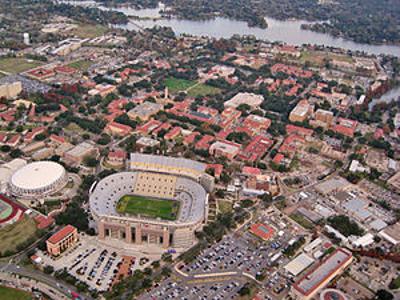 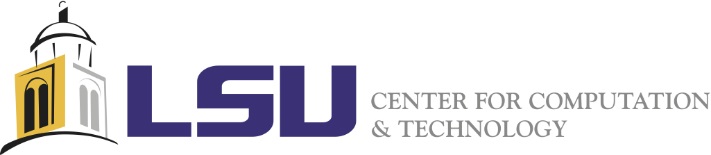 1/25/2024, Lecture 2
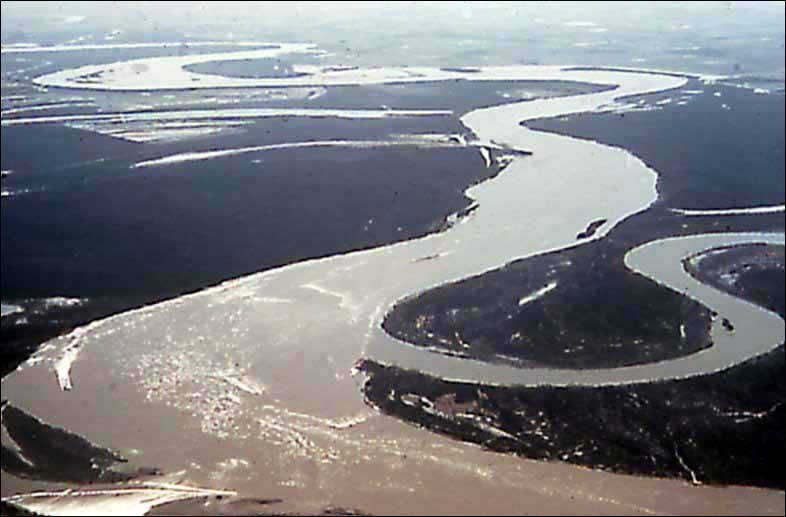 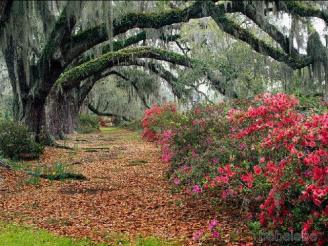 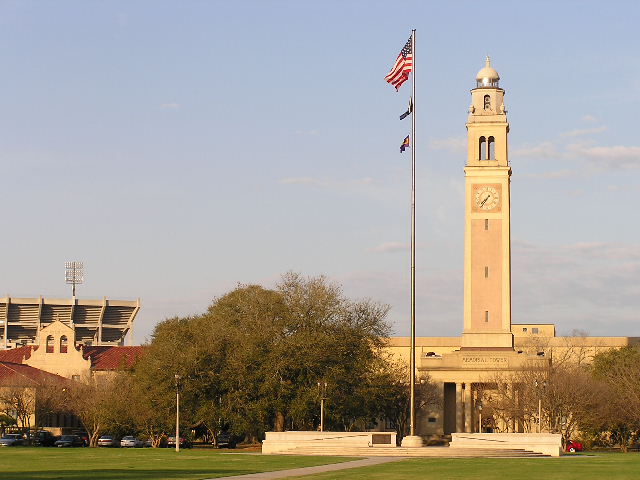 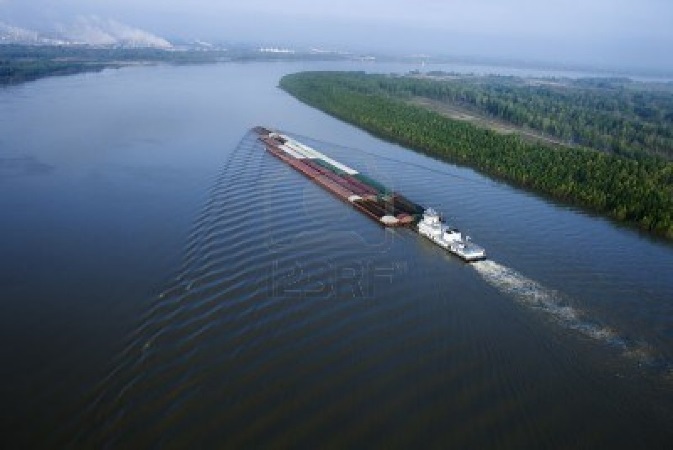 CSC3380, Spring 2024, Egyptian Multiplication
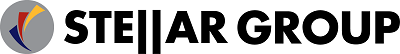 46